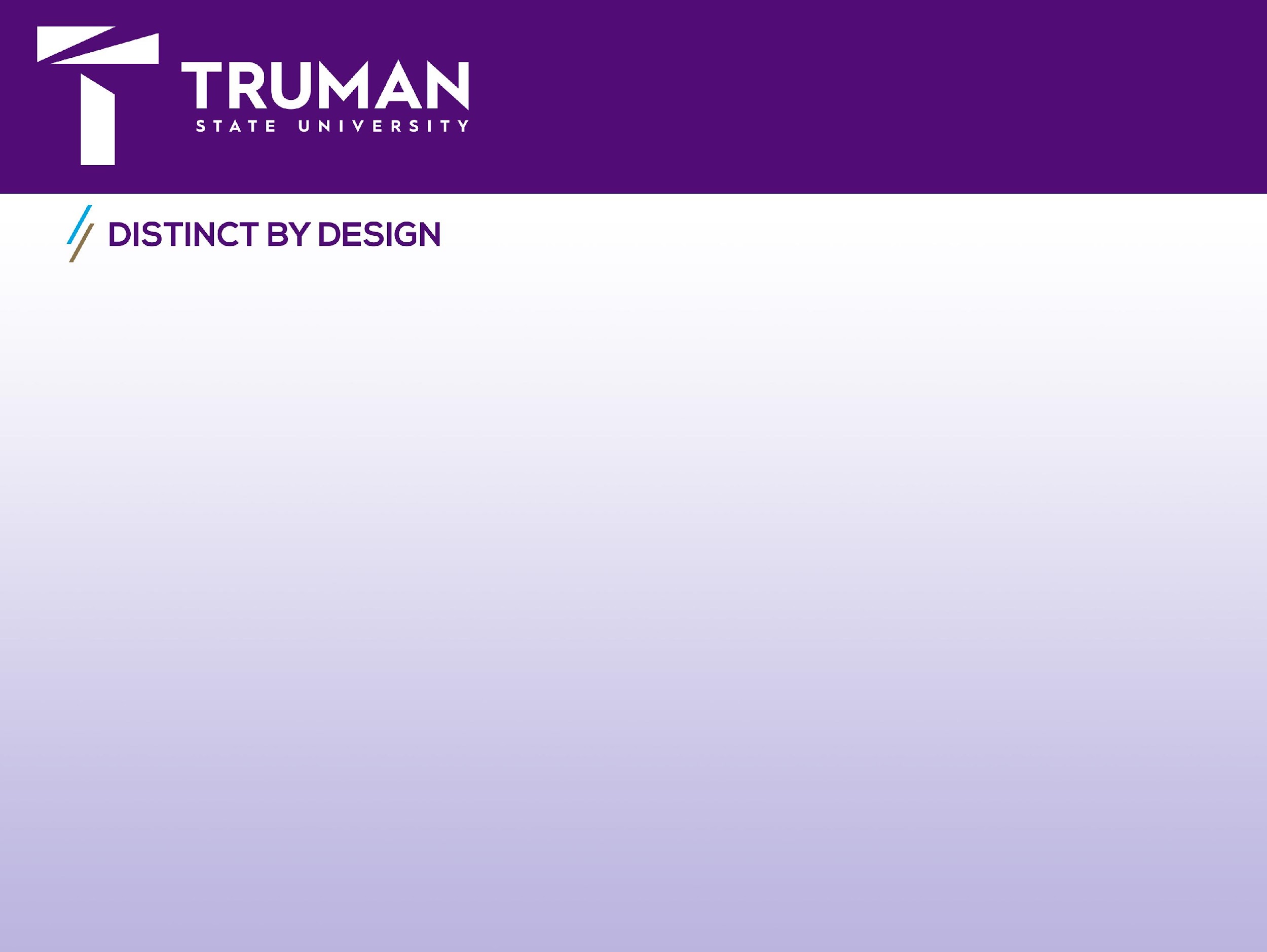 Coping with Political Charged Topics in Forensics Competition
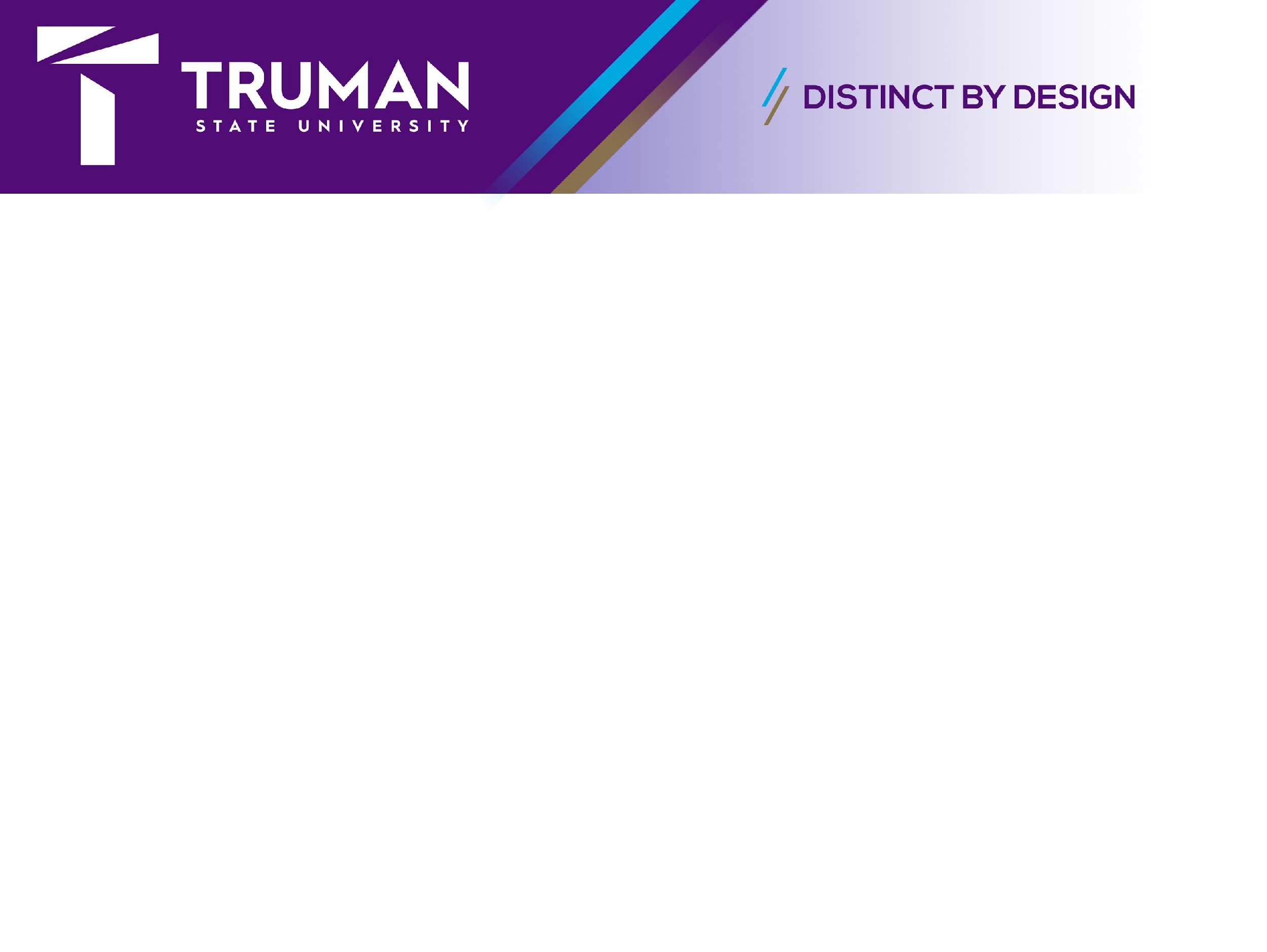 Let’s Cut to the Chase…

There are numerous topics in speech, debate, and theatre that can trigger a negative political response in the current environment:

COVID-19 Policy (masking, vaccines, pseudo-science
The Capitol Riots
State Abortion Laws
Gun Rights
Racial and Social Justice Issues

But only recently have we faced legislation forbidding us to teach particular topics by penalty of law.
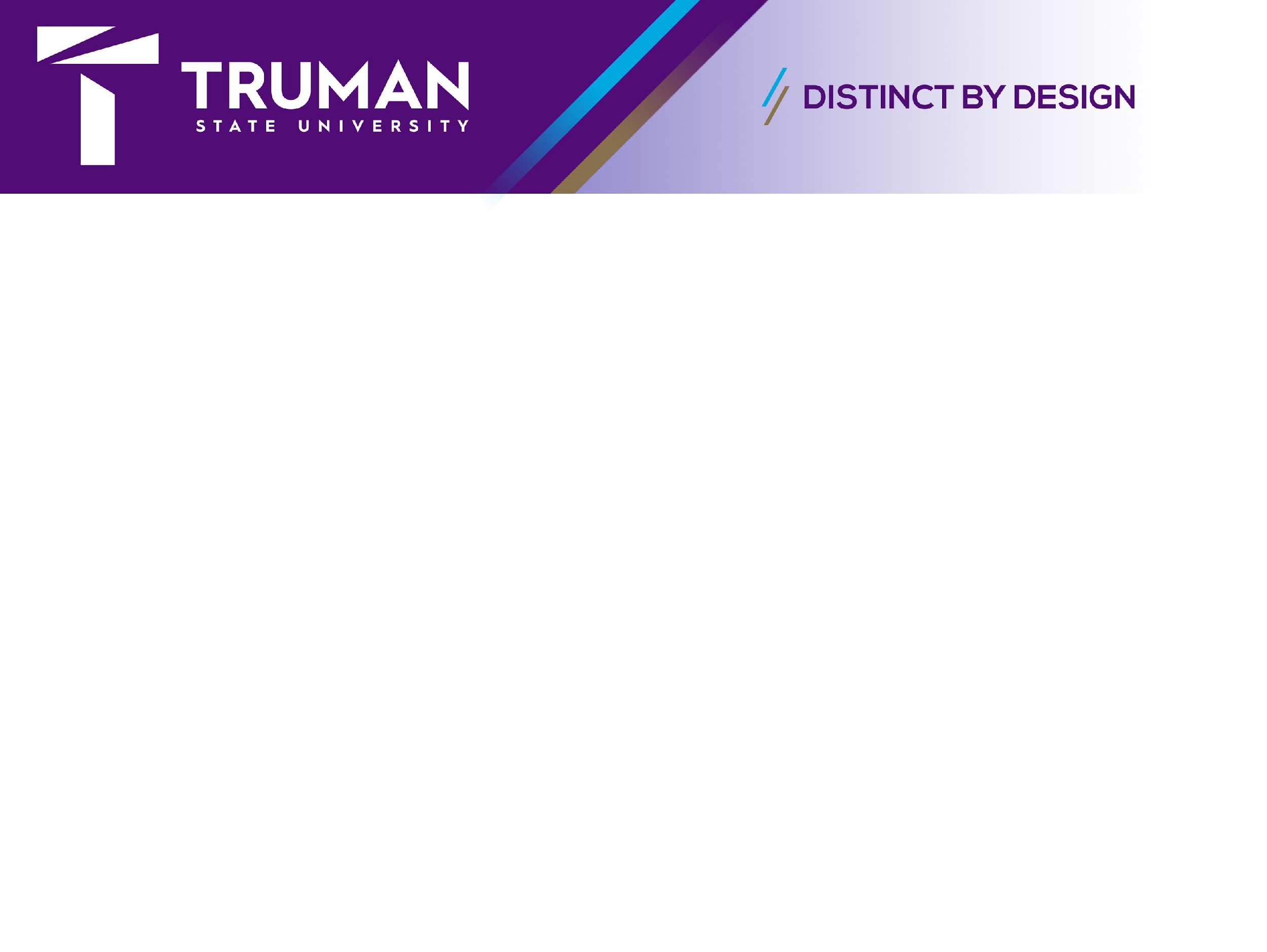 The New Paradigm Case for Government Speech Regulation:  1619 Project and Critical Race Theory

What is the 1619 Project?  Developed by Professor Nikole Hannah-Jones, the New York Times and New York Times Magazine both as an extended journalism exercise and curriculum.  It “aims to reframe the country's history by placing the consequences of slavery and the contributions of Black Americans at the very center of the United States’ national narrative.”
What is Critical Race Theory? It is a body of legal and social scholarship advanced  by civil rights scholars and activists who want to critically examine the relationship of race and the US legal system to challenge mainstream historical liberal approaches to racial justice in the United States.
28 States have passed, or are attempting to pass, legislation (or regulations) limiting the instruction of these two theories.
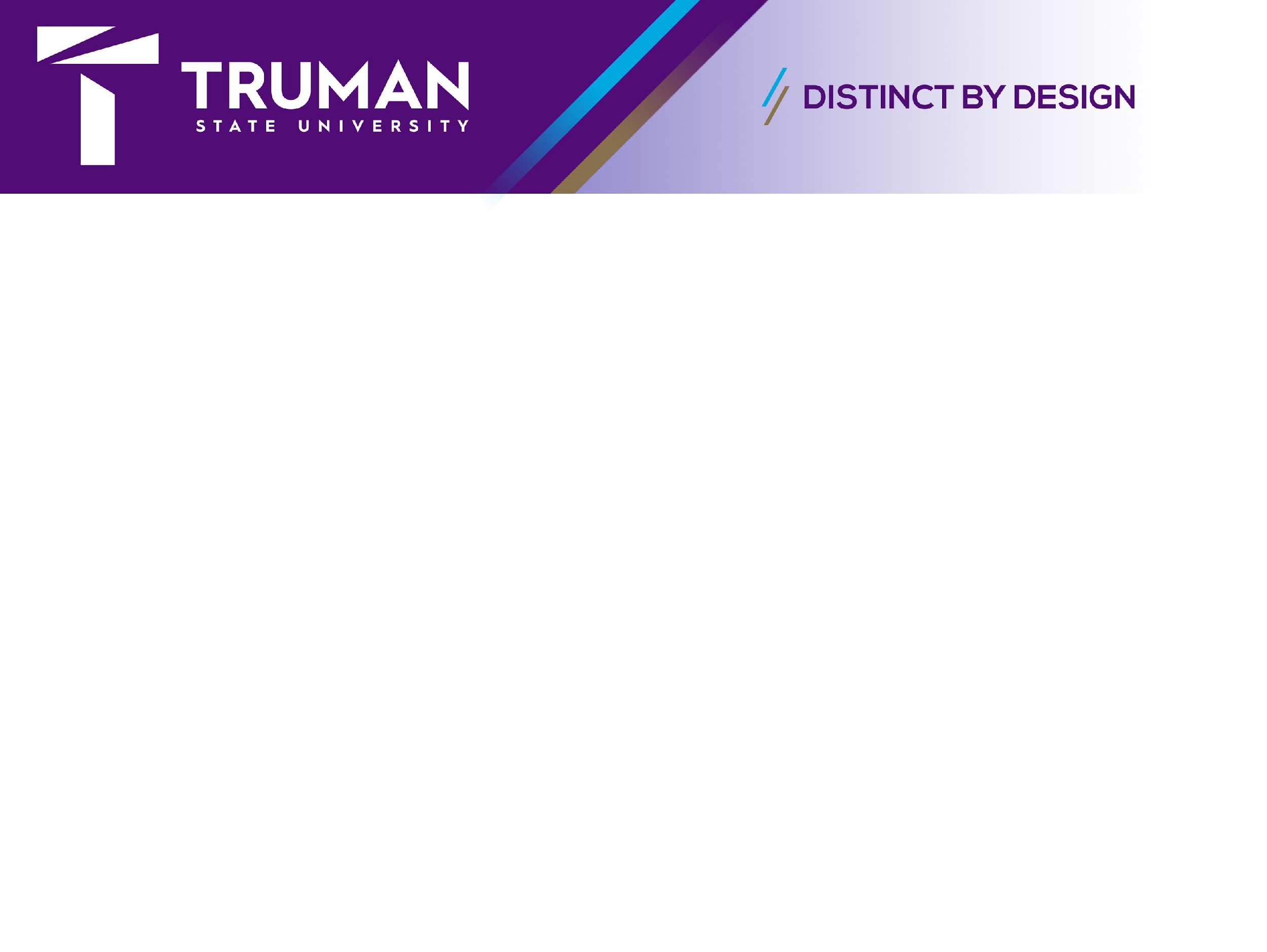 Examples of the Laws

Florida Board of Education: “Instruction on the required topics must be factual and objective, and may not suppress or distort significant historical events, such as the Holocaust, slavery, the Civil War and Reconstruction, the civil rights movement and the contributions of women, African American and Hispanic people to our country, as already provided in Section 1003.42(2), F.S. Examples of theories that distort historical events and are inconsistent with State Board approved standards include the denial or minimization of the Holocaust, and the teaching of Critical Race Theory, meaning the theory that racism is not merely the product of prejudice, but that racism is embedded in American society and its legal systems in order to uphold the supremacy of white persons. Instruction may not utilize material from the 1619 Project and may not define American history as something other than the creation of a new nation based largely on universal principles stated in the Declaration of Independence. Instruction must include the U.S. Constitution, the Bill of Rights and subsequent amendments.”
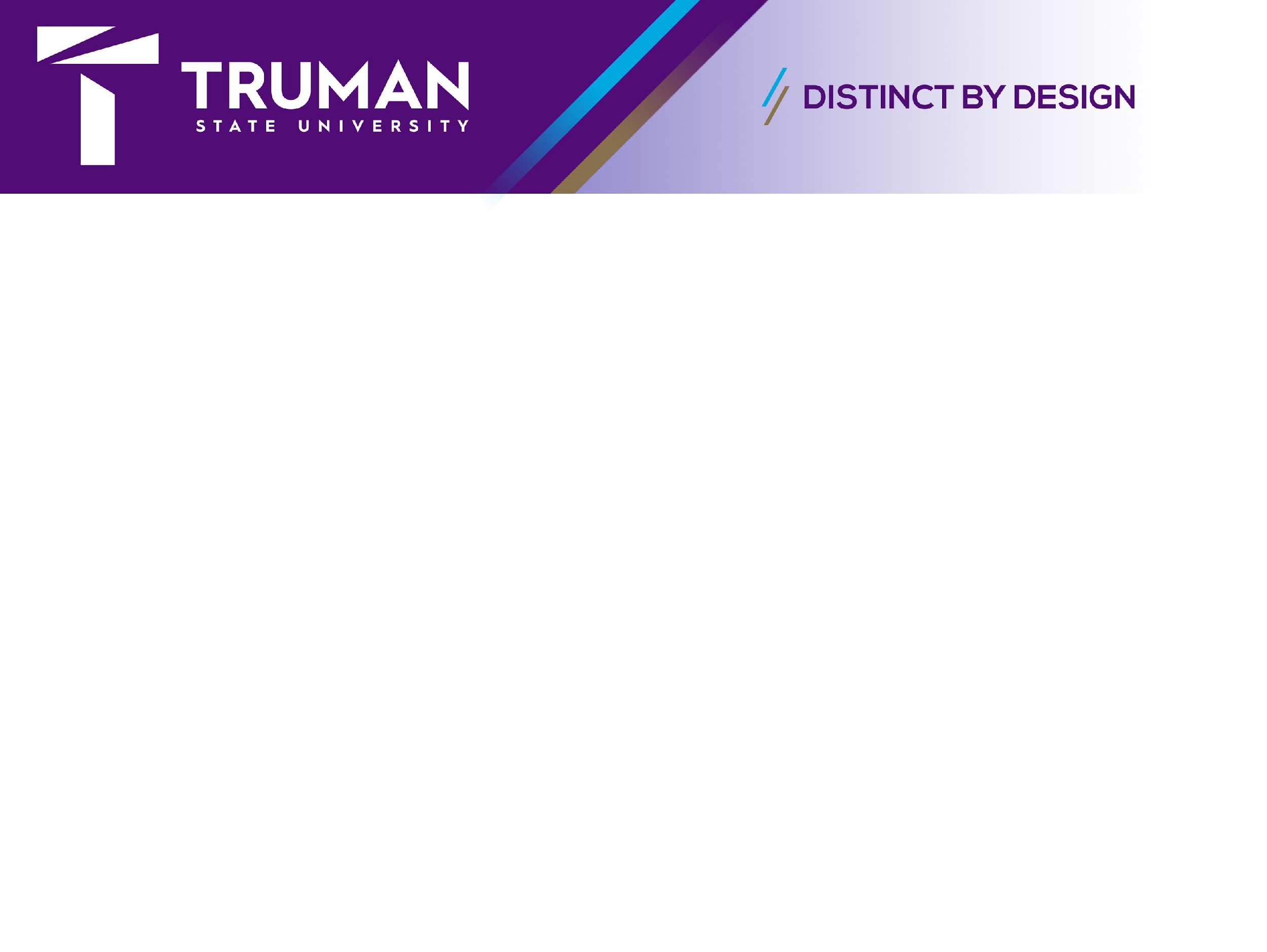 Examples of the Laws

State of Texas: “(4) …may not: (A) require or make part of a course inculcation in the concept that: (i) one race or sex is inherently superior to another race or sex; (ii) an individual, by virtue of the individual ’s race or sex, is inherently racist, sexist, or oppressive, whether consciously or unconsciously; (iii) an individual should be discriminated against or receive adverse treatment solely or partly because of the individual ’s race or sex; (iv) an individual ’s moral character, standing, or worth is necessarily determined by the individual ’s race or sex; (v) an individual, by virtue of the individual ’s race or sex, bears responsibility for actions committed in the past by other members of the same race or sex; (vi) an individual should feel discomfort, guilt, anguish, or any other form of psychological distress on account of the individual ’s race or sex;
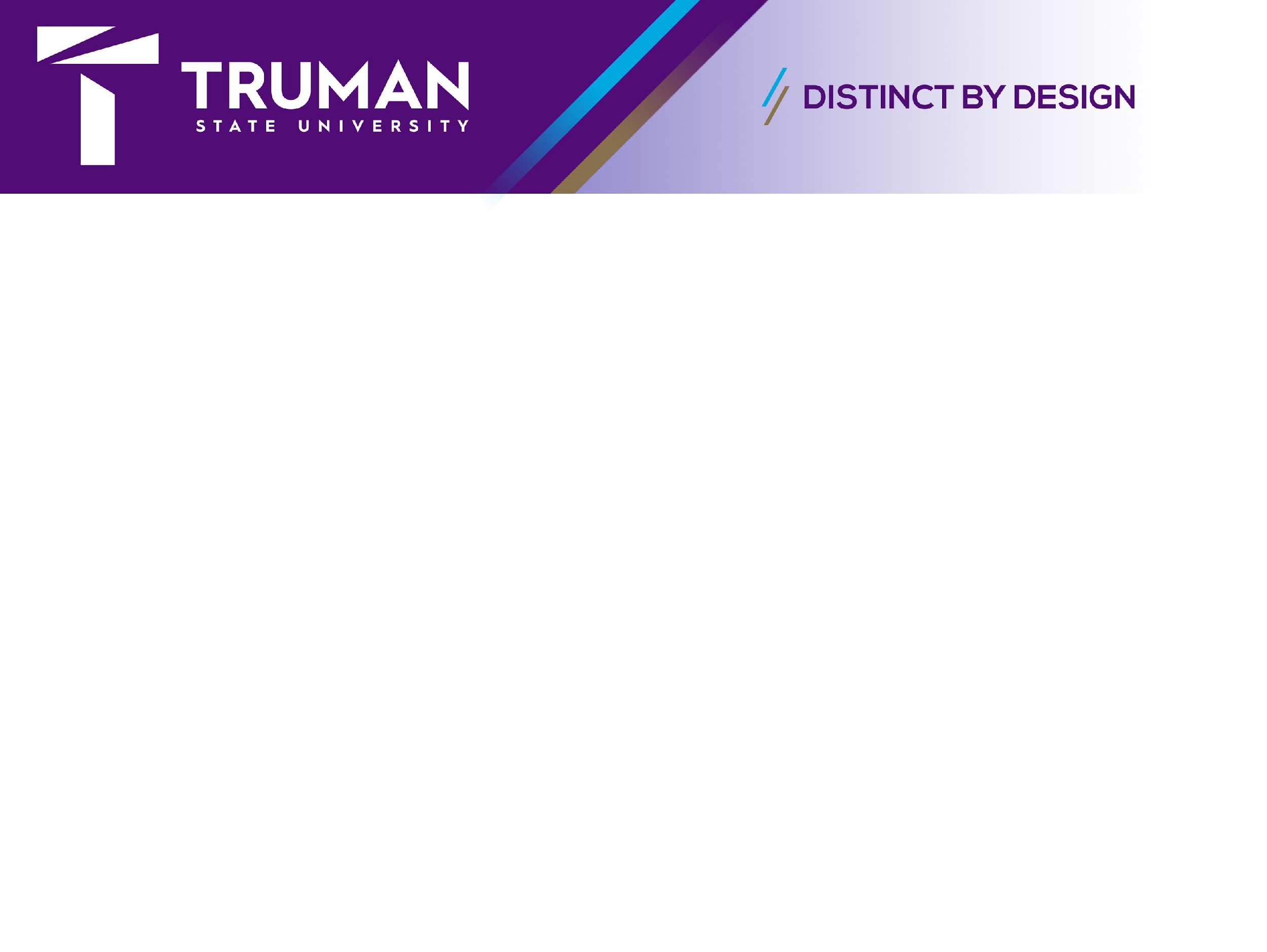 Examples of the Laws

Texas, cont.:  (vii) meritocracy or traits such as a hard work ethic are racist or sexist or were created by members of a particular race to oppress members of another race; (viii) the advent of slavery in the territory that is now the United States constituted the true founding of the United States; or (ix) with respect to their relationship to American values, slavery and racism are anything other than deviations from, betrayals of, or failures to live up to the authentic founding principles of the United States, which include liberty and equality; (B) teach, instruct, or train any administrator, teacher, or staff member of a state agency, school district, or open-enrollment charter school to adopt a concept listed under Paragraph (A); or (C) require an understanding of the 1619 Project.
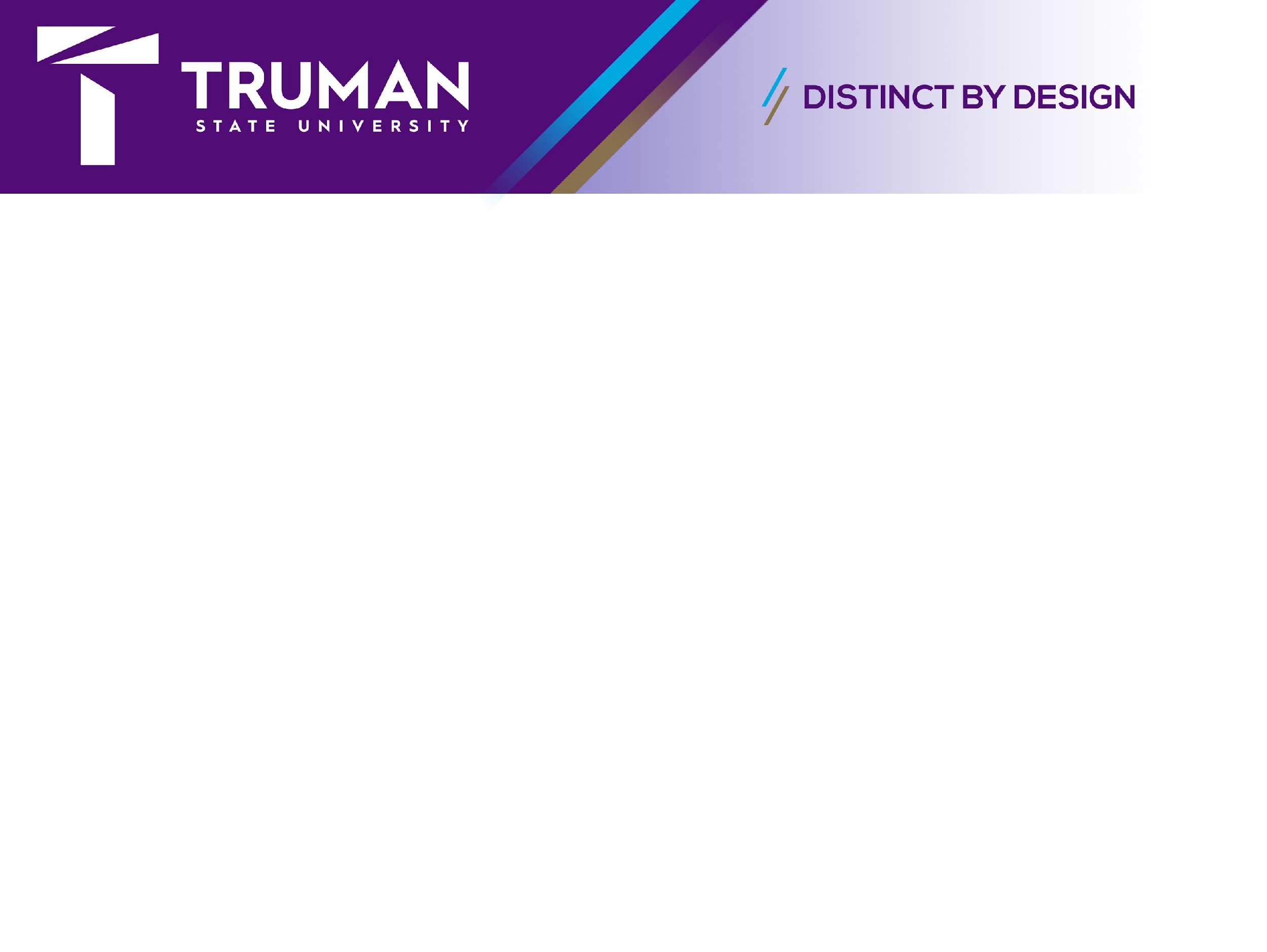 Key Features of Critical Race Theory
Project (Delgado and Stefancic 2017)

Questions the foundations of the liberal order including equality theory, legal reasoning, Enlightenment rationalism, and neutral principles of Constitutional law.
Contains an activist dimension
Sets out not only to ascertain how society organizes itself along racial lines and hierarchies, but to transform it for the better.

Themes

Racism is ordinary, not an aberration.
White ascendancy advances whites materially, and working class whites psychologically.
Races are socially constructed and not fixed, objective categories.
Differential Racialization – we racialize different groups at different times because of their need for the majority at a particular time in history.
Unique competence of voices of color to tell their stories.
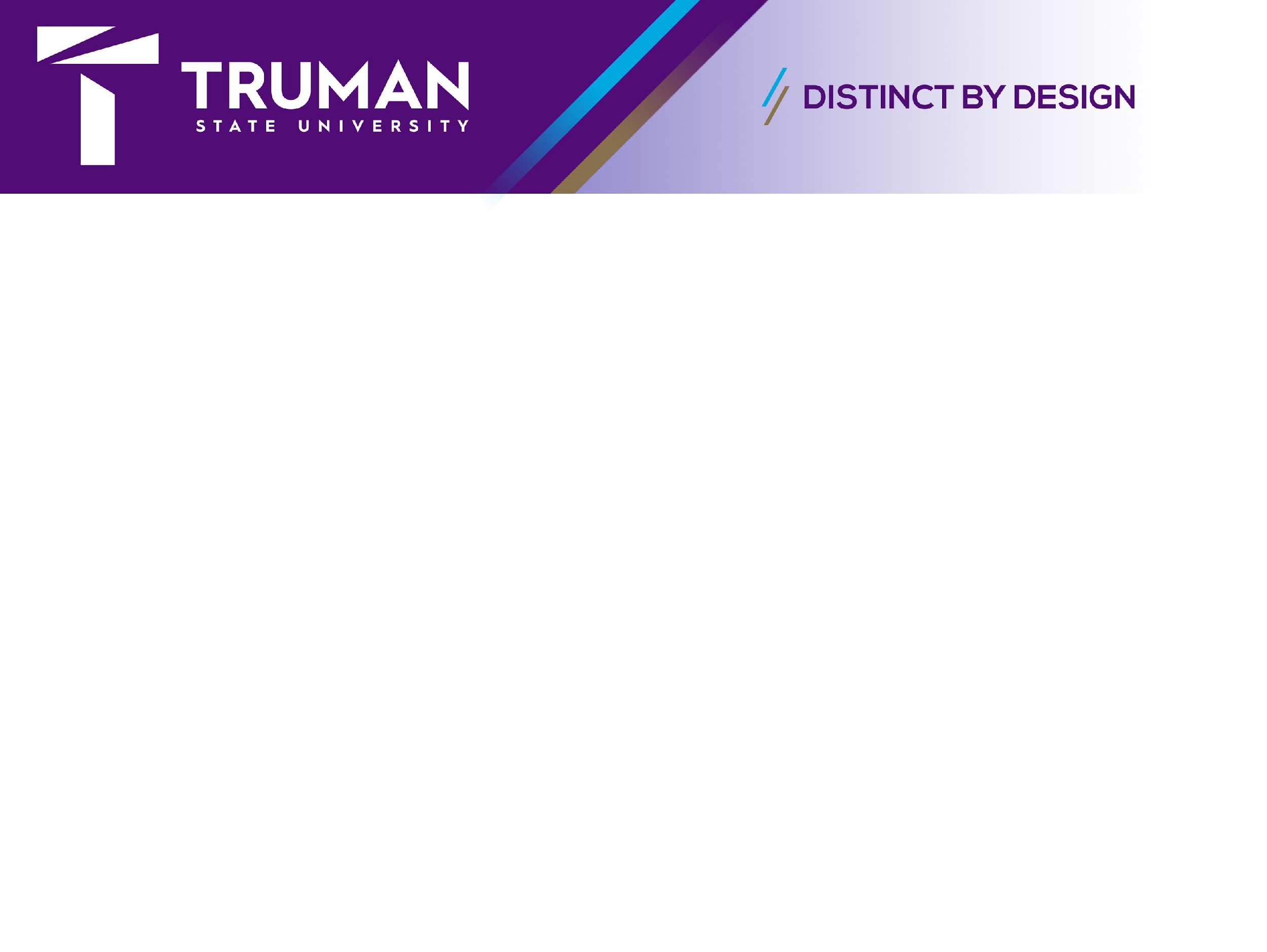 Where Could This Be at Issue in Competition?

Critical Race Theory as an Argument or Performance Element

What do tournaments or associations do when speakers or debaters present arguments based in critical race theory to which other competitors might need to respond or view?  

Instruction on Critical Race Theory as an Argument

What do teachers do if a debater wants to learn how to present or answer a Critical Race Theory argument?  What do teachers do if a speaker wishes to reference it or the 1619 project in a speech or interpretive program?  What about theatrical productions which explore similar themes?
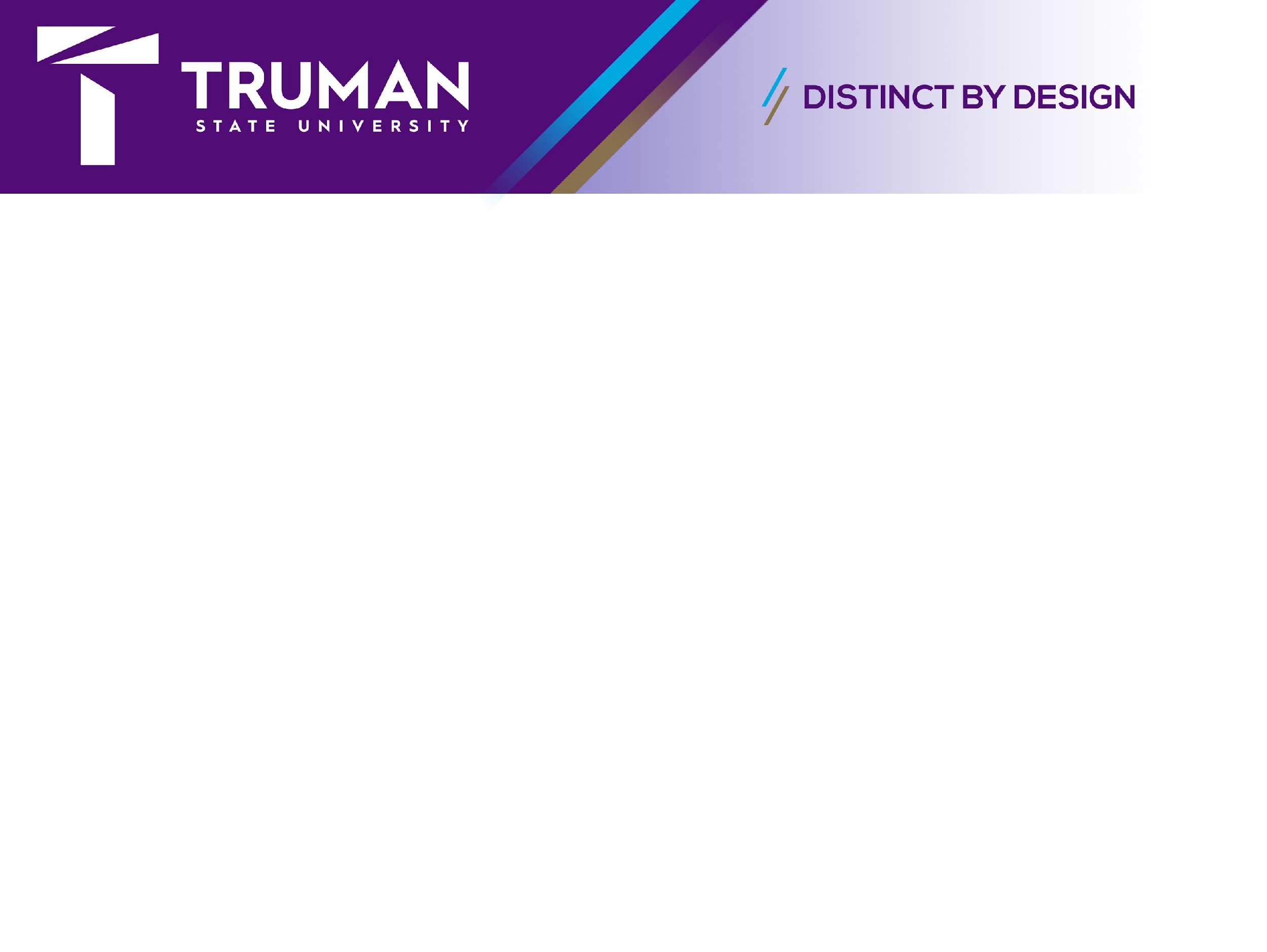 Discussion
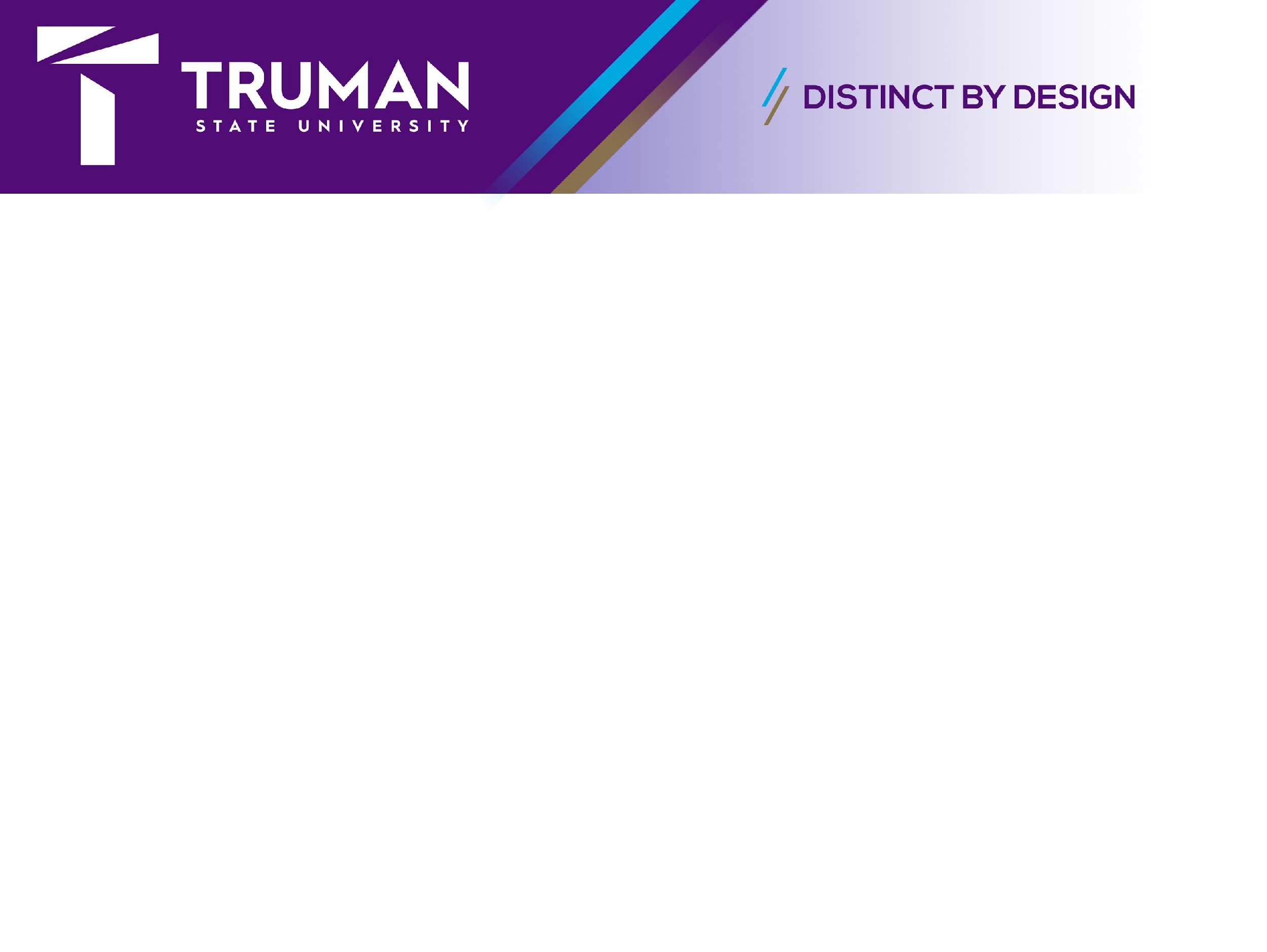 Can We Preempt the Problem?

Consider having a statement ready that addresses the issue.  Some themes that might help frame the statement:
Debaters, speakers, and performers generally have control over their own arguments.  
Within the limits of established law, constraining students’ arguments limits free speech.  Within the limits of decency, an organization’s restriction of speech sets a bad precedent.
Debate and speech activities privilege civil dialog, and as such, arguments from multiple perspectives should be considered.
Persuasion has inherently emotional elements.  Guilt is personal and subjective.
Have committees that address appeals or complaints discuss how they might respond to complaints of this nature before they occur.
Discuss the issues with legal counsel so you do not have to address the challenge in the heat of the moment.